Потребитель- это тот, кто приобретает и использует товары и/или заказывает услуги для личных, общественных или иных нужд, не связанных с извлечением прибыли
Выбирая в магазине товар, вы вправе узнать у продавца:
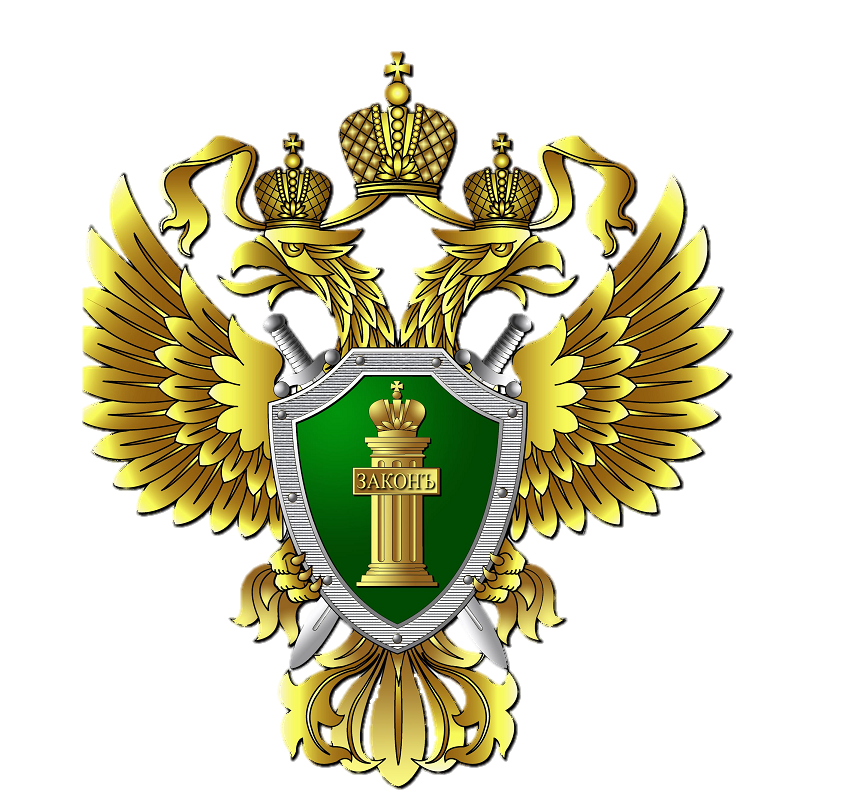 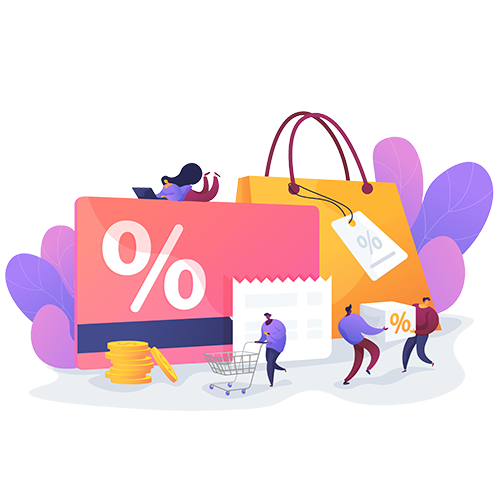 Памятка потребителю
- стоимость товара;
-срок гарантийного обслуживания;
- срок годности товара;
- особенности использования;
Усть-Джегутинская межрайонная прокуратура
Как правильно покупать товары в Интернет-магазинах:
На сайте должна быть представлена следующая информация:
- наименование организации, юридический адрес; если это индивидуальный предприниматель, то фамилия, имя, отчество, адрес;
- сведения о лицензии на осуществление розничной торговли с указанием номера лицензии, органа выдавшего лицензию, сроке ее действия;
- время работы магазина.
Закон РФ «О защите прав потребителей»:
1. Регулирует отношения, возникающие между потребите­лями и изготовителями, исполнителями, продавцами при продаже товаров (выполнении работ, оказании услуг).
2. Устанавливает права потребителя:
- на приобретение товаров надлежащего качества и без­опасных для жизни и здоровья;
-на получение информации о товарах и их изготовителях;
- на государственную и общественную защиту их интере­сов (на возмещение ущерба).
3. Определяет механизм реализации прав потребителей.
Потребитель вправе в течение 14 дней с момента передачи ему непродовольственного товара надлежащего качества обменять купленный товар на аналогичный либо возвратить денежные средства.